Unité Centrale de Production Culinaire
La restauration au CHU de Montpellier
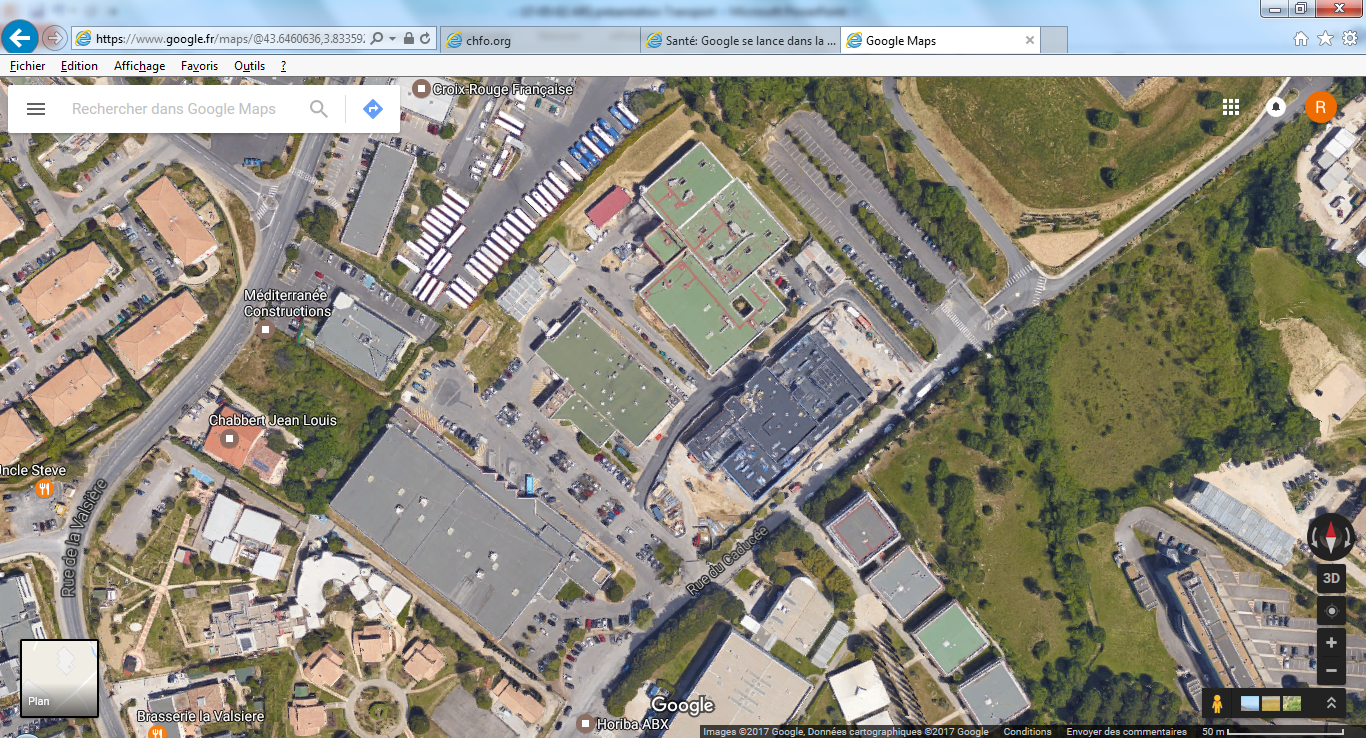 1 Unité Centrale de Production Alimentaire (UCPA) d’une surface de 2868 m² inaugurée le 5 janvier 2015 
3 selfs 
2 millions de repas par an soit 7 500 distribués par jour (75% repas hospitalisés, 25% repas personnels)
134 ETP (UCPA et selfs)
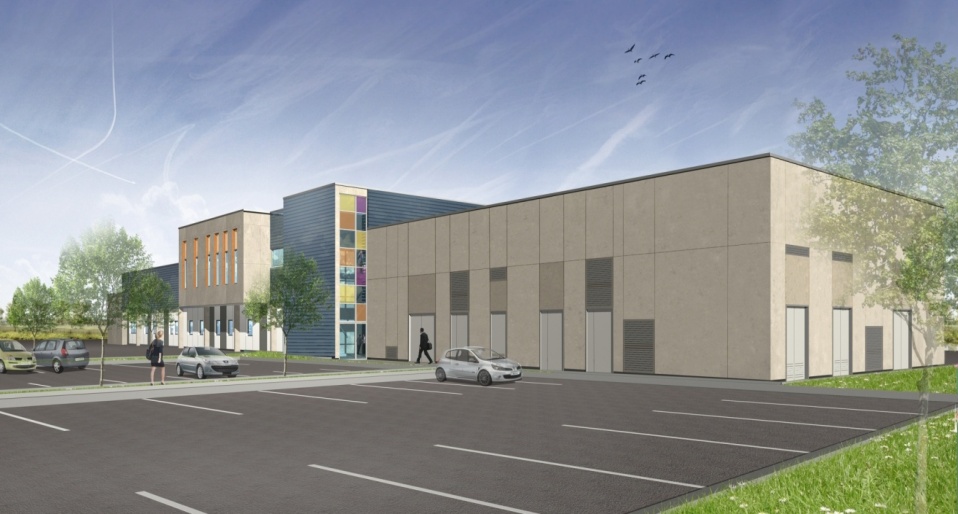 2
CHU de Montpellier - DLT
2
Représentation volumétrique de l’UCPA
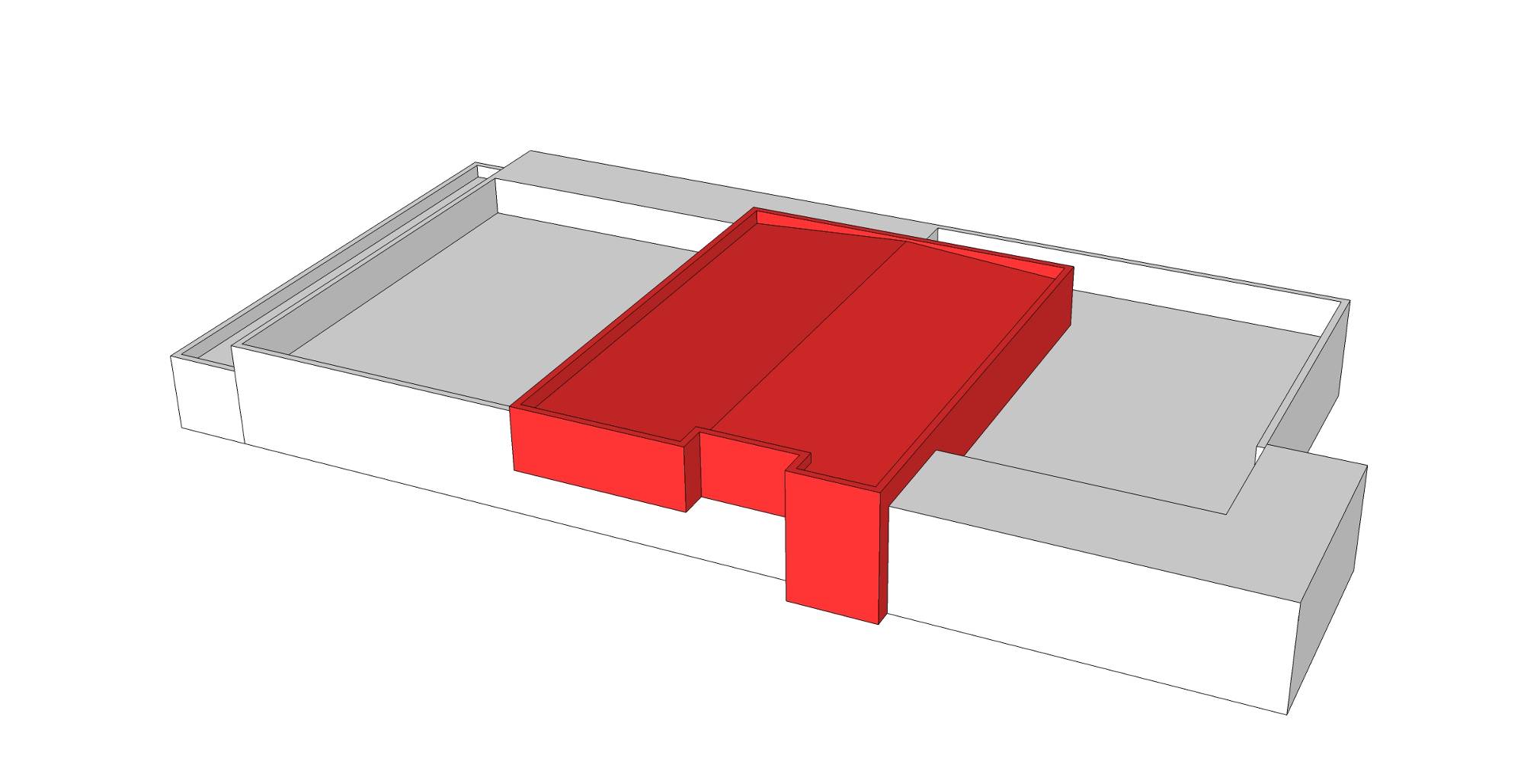 Secteur magasin
Secteur fabrication
Bureau / Self
Secteur distribution
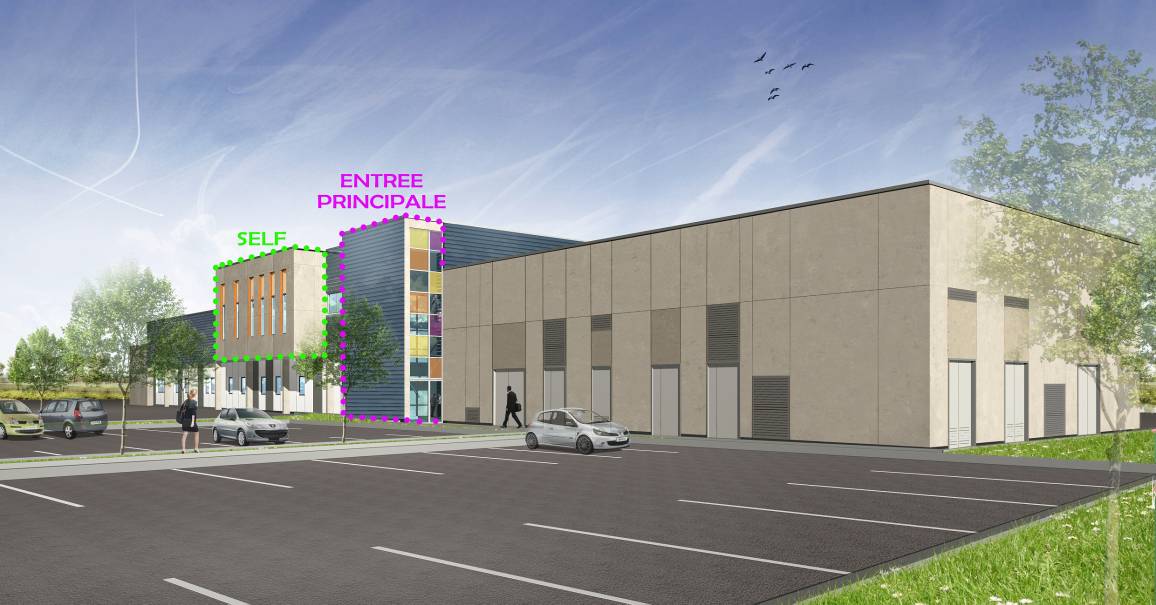 CHU de Montpellier - DLT
3
Aménagement et fonctionnement en U de l’UCPA
Secteur distribution
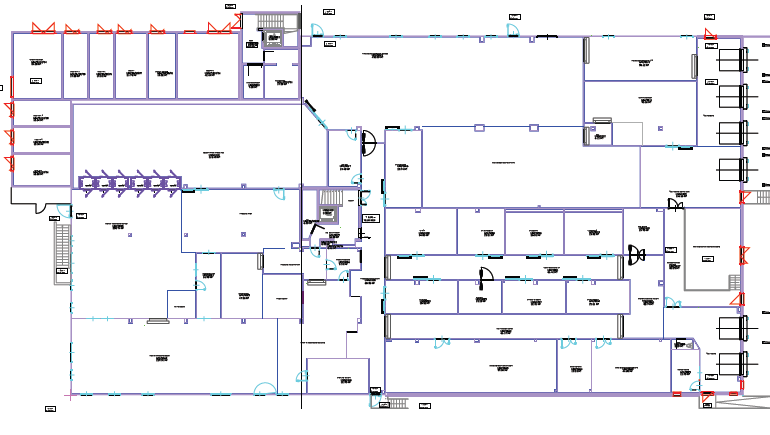 Secteur magasin
Secteur fabrication
CHU de Montpellier - DLT
4
Aménagement et fonctionnement du R+1 de l’UCPA
Entrée / Bureaux / Self / Vestiaires
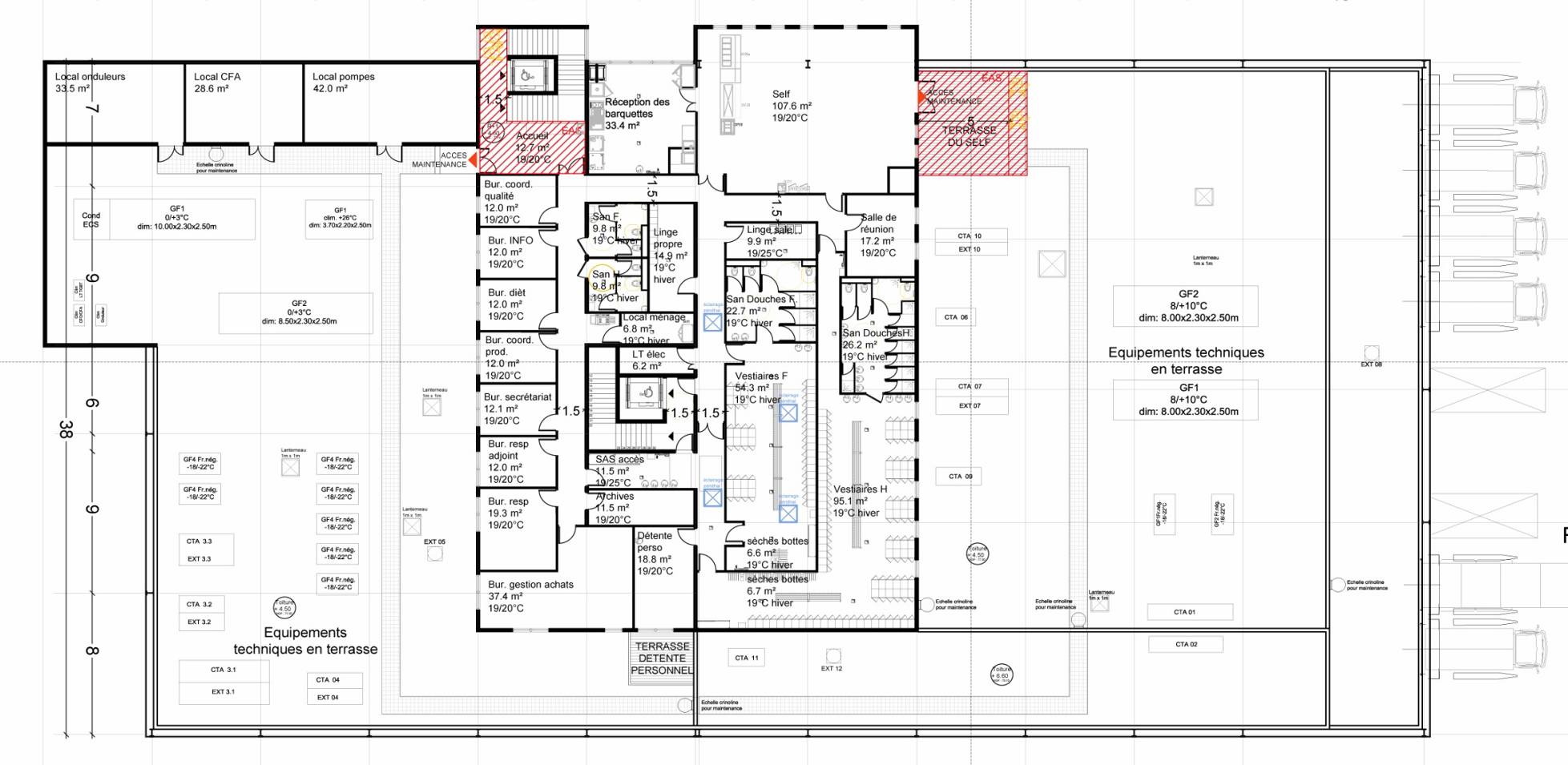 CHU de Montpellier - DLT
5
Objectif de la nouvelle UCPA
Amélioration de la qualité de la prestation
Allègement de la charge de travail des soignants
Mise en conformité réglementaire (respect du plan de Maîtrise Sanitaire et des recommandations HACCP, Agrément Européen
Optimisation des coûts 
 Amélioration des conditions de travail
Offre alimentaire en adéquation avec les préconisations du GEMRCN et du CLAN et les attentes des clients
CHU de Montpellier - DLT
6
Nouvelle offre alimentaire :
Assiette à usage unique en 3 composantes
9 aversions (porc, poisson, viande, fromage, potage, laitage, fruits, éparpillable, alcool)
Cycle de menus de 28 jours soit 56 menus avec respect de la saisonnalité (été, hiver) prenant en compte toutes les typologies de régimes
Reprise en interne de fabrication des produits de l’agroalimentaire (préparations mixés, rôtis, sautes). 

Évolutions majeures:
Optimisation des gammes de produits
 (légumes crus surgelés), 
Optimisation des techniques de cuisson, 
Amélioration des qualités organoleptiques des plats
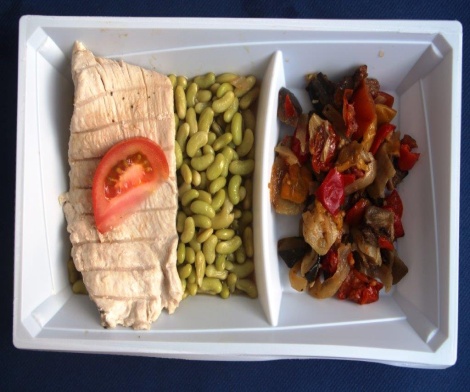 CHU de Montpellier - DLT
7
Des choix technologiques d’avant garde
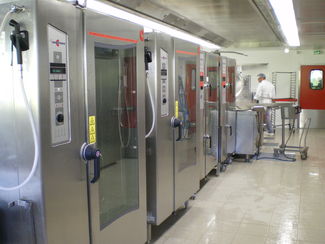 Nouveau process de fabrication :
cuissons de nuit et pasteurisation


Lignes de conditionnements équipées vide et gaz permettant l’allongement des DLC
 

Chaîne de montage plateaux 
avec 3 bras robotisées (500 pl/h)
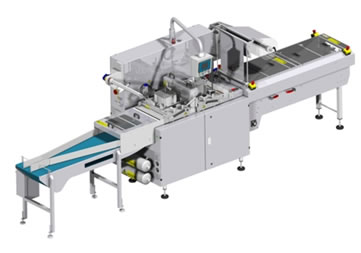 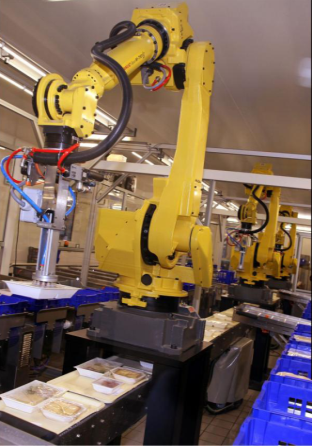 CHU de Montpellier - DLT
8
La distribution des repas à l’aide de chariot thermocontact & CO2
Chariot de remise en T°automatique
  par thermo contact en 45 mn
Navette de transport avec injection de CO²
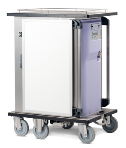 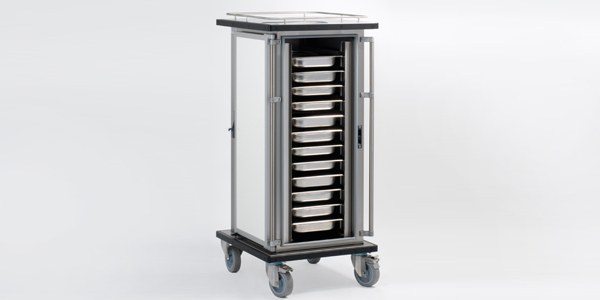 24 plateaux avec un cote froid et un côté chaud

Dimensions :
L 950 
l 750
H 1415
Multi portion

Dimensions :
L 780 
l 690
H 1775
Le chariot plateaux
La navette pour le « vrac »
CHU de Montpellier - DLT
9
En résumé le processus Repas
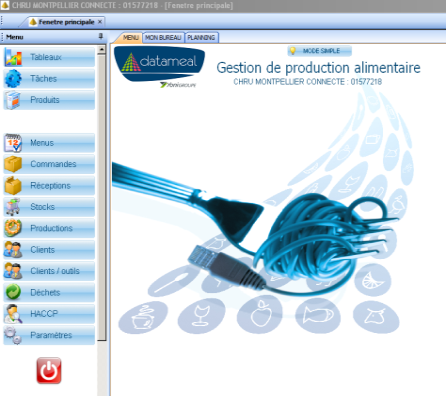 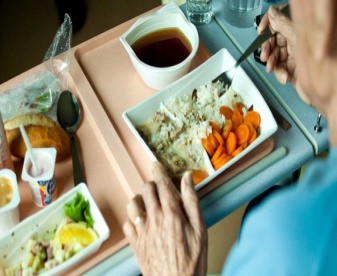 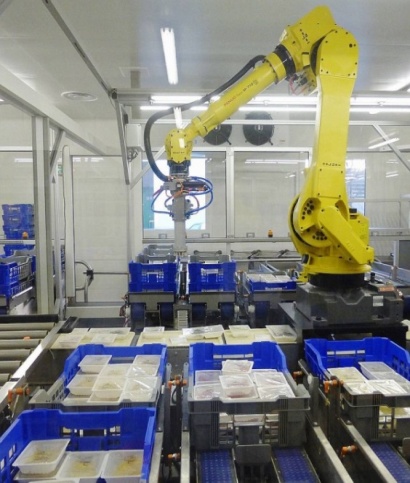 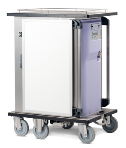 10